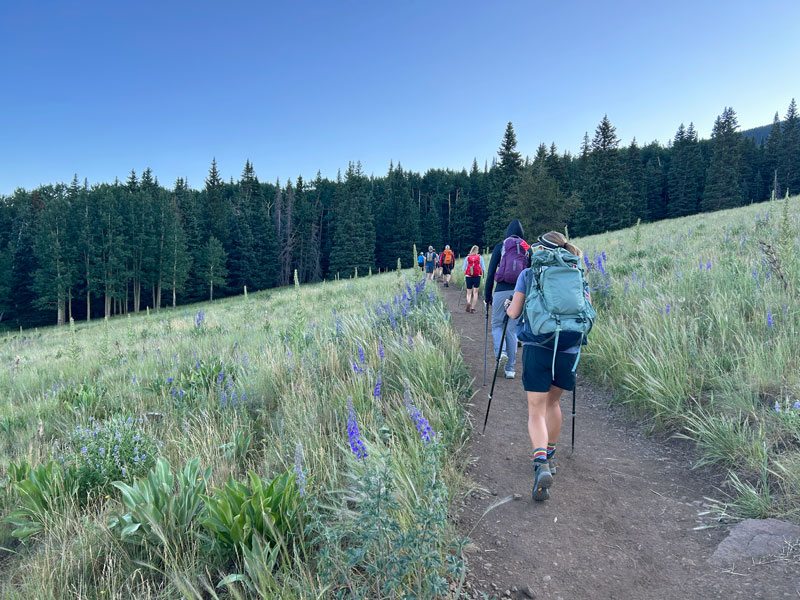 Setting Yourself Up for Success
Avoiding the Pitfalls of Life in One’s Youth
1. Believe Life is All About You
Life is not about serving yourself; it is about serving Christ.
Rom. 12:1; Gal. 2:20

Making life all about you will…
Make others miserable – Phil. 2:2-4
Set yourself up for a fall – Prov. 16:18
2. Believe Your Actions Don’t Have Real Consequences
“Chasten your son while there is hope, and do not set your heart on his destruction.”
Proverbs 19:18 NKJV

“Because the sentence against an evil deed is not executed speedily, the heart of the children of man is fully set to do evil.” 
Ecclesiastes 8:11 ESV
2. Believe Your Actions Don’t Have Real Consequences
“Do not be deceived, God is not mocked; for whatever a man sows, that he will also reap.”
Galatians 6:7 NKJV

“The simple believes everything, but the prudent gives thought to his steps.”
Proverbs 14:15 ESV
2. Believe Your Actions Don’t Have Real Consequences
“For we must all appear before the judgment seat of Christ, that each one may receive the things done in the body, according to what he has done, whether good or bad.”
2 Corinthians 5:10 NKJV
3. Avoid Accountability
You will never be in a position where you aren’t accountable to someone. 

“And there is no creature hidden from His sight, but all things are naked and open to the eyes of Him to whom we must give account.” 
Hebrews 4:13 NKJV
4. Live Without Self-Control
“A man without self-control is like a city broken into and left without walls.”
Proverbs 25:28 ESV

“The rich rules over the poor, and the borrower is the slave of the lender.”
Proverbs 22:7 ESV
5. Prefer and Pursue Evil Influences
“Whoever walks with the wise becomes wise, but the companion of fools will suffer harm.”
Proverbs 13:20 ESV

“The righteous should choose his friends carefully, for the way of the wicked leads them astray.”
Proverbs 12:26 NKJV
How To Set Yourself Up for Success
Learn to Care for Others 
Accept That Your Actions Have Consequences
Learn to Be Accountable to Others
Learn to Tell Yourself “NO” 
Choose Good Influences